www.zeitfuerdeutsch.com
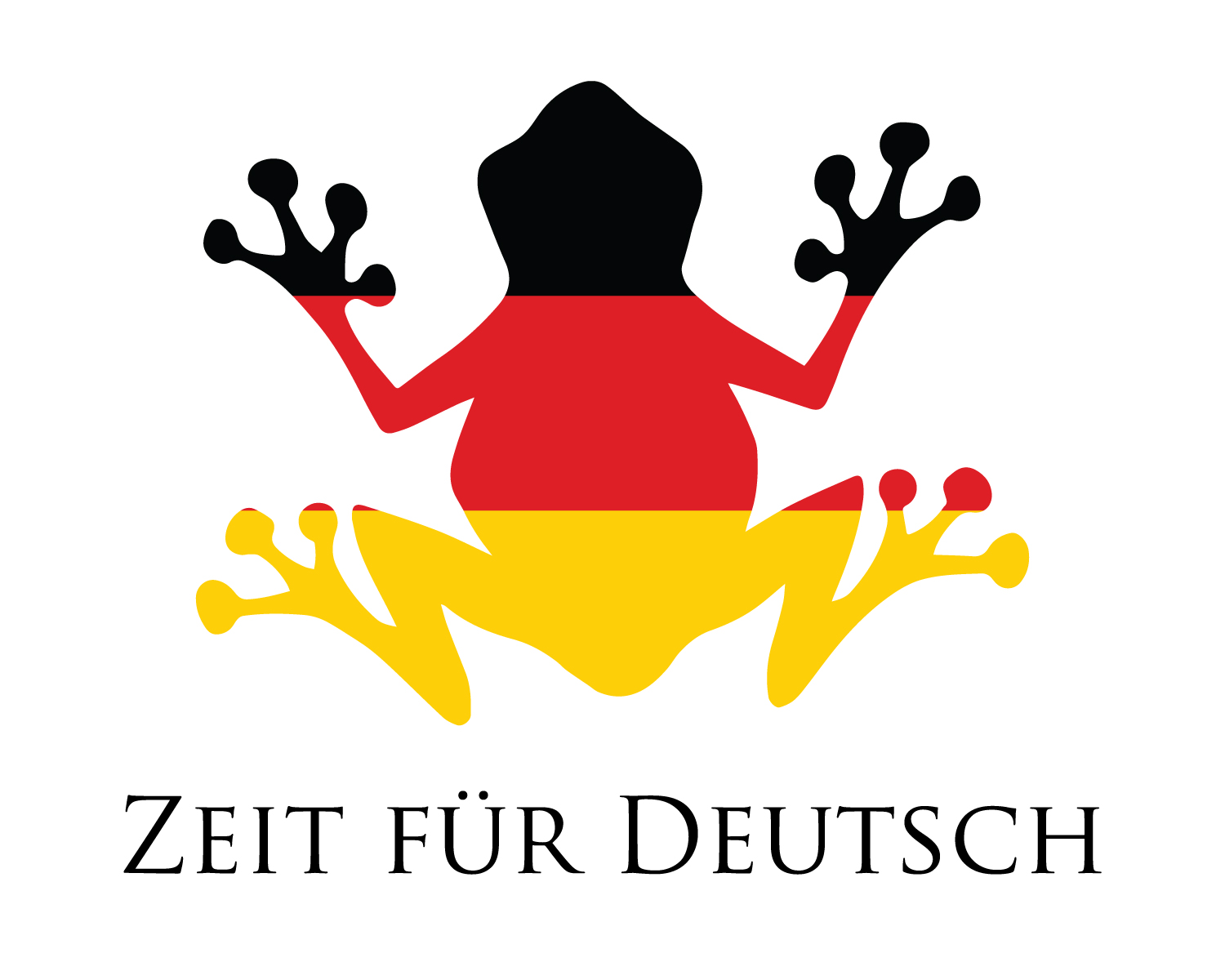 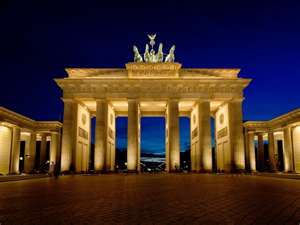 Hobbies 2 – Hobbys 2
LO: Ask and answer questions about hobbies
SC
I know how to use ‘mögen’ and ‘gern’
I can use lots of new verbs to talk about hobbies
I can use different ways of asking questions
I can translate sentences about hobbies
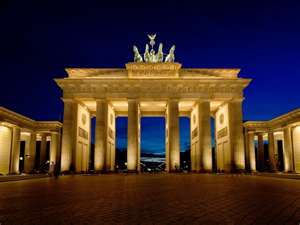 Das Kartenspiel
Yes, correct
No, incorrect
Good
Super
Excellent
Fantastic
Brilliant
Wonderful
Great
Tremendous/super/great
Beautiful/great
Ja, Richtig
Nein, Falsch
Gut
Super
Ausgezeichnet
Fantastisch
Brilliant
Wunderbar
Großartig
Prima
Schön
To like - mögen
I like
You like

He likes
She likes
It likes

They like
We like
Ich mag
Du magst

Er mag
Sie mag
Es mag

Sie mögen
Wir mögen
Mögen oder gern?
I like football
I like to play football
I like chocolate
I like to eat chocolate
He likes milk
He likes to drink milk
She likes swimming
She likes to swim
Ich mag Fussball
Ich spiele gern fussball
Ich mag Schokolade
Ich esse gern Schokolade
Er mag Milch
Er trinkt gern Milch
Sie mag Schwimmen
Sie schwimmt gern
To read - lesen
I read
You read

He reads
She reads
It reads

They read
We read
Ich lese
Du liest

Er liest
Sie liest
Es liest

Sie lesen
Wir lesen
To dance - tanzen
I dance
You dance

He dances
She dances
It dances

They dance
We dance
Ich tanze
Du tanzt

Er tanzt
Sie tanzt
Es tanzt

Sie tanzen
Wir tanzen
To sing - singen
I sing
You sing

He sings
She sings
It sings

They sing
We sing
Ich singe
Du singst

Er singt
Sie singt
Es singt

Sie singen
Wir singen
To hear/listen to - hören
I hear/listen to 
You hear/listen to 

He hears/listens to 
She hears/listens to 
It hears/listens to 

They hear/listen to 
We hear/listen to
Ich höre
Du hörst

Er hört
Sie hört
Es hört

Sie hören
Wir hören
To watch TV - fernsehen
I watch TV
You watch TV

He watches TV
She watches TV
It watches TV

They watch TV
We watch TV
Ich sehe fern
Du siehst fern

Er sieht fern
Sie sieht fern
Es sieht fern

Sie sehen fern
Wir sehen fern
To do/make - machen
I do/make
You do/make

He does/makes
She does/makes
It does/makes

They do/make 
We do/make
Ich mache
Du machst

Er macht
Sie macht
Es macht

Sie machen
Wir machen
Fragen - Questions
Do you have hobbies?
What are your hobbies?
What do you do in the evening?
What do you do on the weekend?
What do you like to do?
Hast du Hobbys?
Was sind deine Hobbys?
Was machst du Abends?

Was machst du am Wochenende?
Was machst du gern?
Reiht ein – Line up
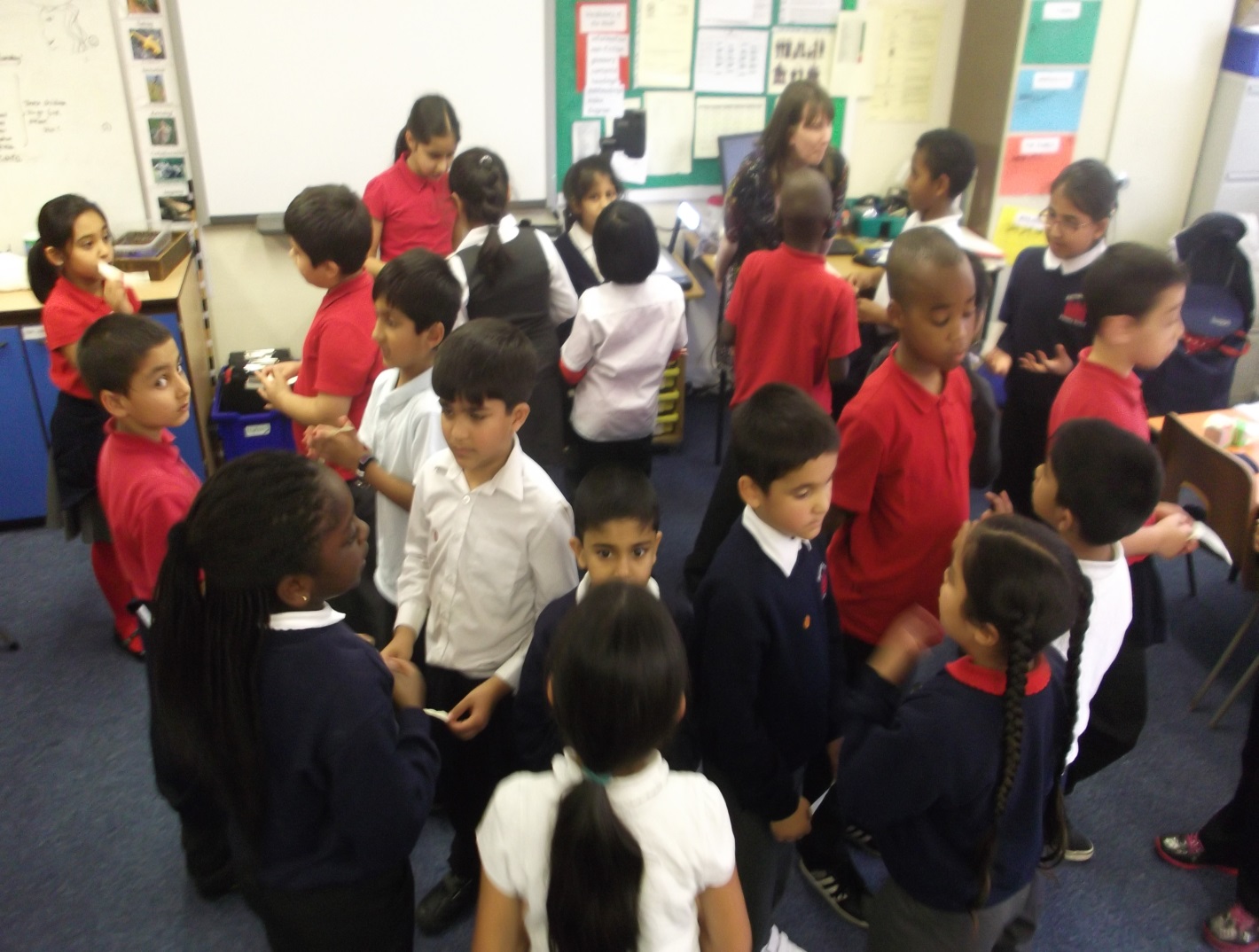 Wer wird Millionär?
Frage 1
I like to dance with friends
A Ich mag tanze mit Freunden

B Ich lese gern mit Freunden

C Wir tanzen mit Freunden

D Ich tanze gern mit Freunden
I like to dance with friends
A Ich mag tanze mit Freunden

B Ich lese gern mit Freunden

C Wir tanzen mit Freunden

D Ich tanze gern mit Frenden
€100
Frage 2
He listens to music
A Er mag Musik


B Er liest Musik

C Er hört Musik

D Er macht Musik
He listens to music
A Er mag Musik


B Er liest Musik

C Er hört Musik

D Er macht Musik
€200
Frage 3
We sing on the weekend
A Wir singen am Wochenende
B Sie singen Abends
C Sie singen am Wochenende
D Ich singe gern am Wochenende
We sing on the weekend
A Wir singen am Wochenende
B Sie singen Abends
C Sie singen am Wochenende
D Ich singe gern am Wochenende
€300
Frage 4
I run or I swim
A Ich renne und schwimme

B Ich renne aber ich schwimme

C Ich renne oder ich schwimme

D Ich renne und schwimme gern
I run or I swim
A Ich renne und schwimme

B Ich renne aber ich schwimme

C Ich renne oder ich schwimme

D Ich renne und schwimme gern
€500
Frage 5
I like to do gymnastics
A Ich mag machen turnen

B Ich mag mache turne
C Ich turne gern

D Ich mache gern turnen
I like to do gymnastics
A Ich mag machen turnen

B Ich mag mache turne
C Ich turne gern

D Ich mache gern turnen
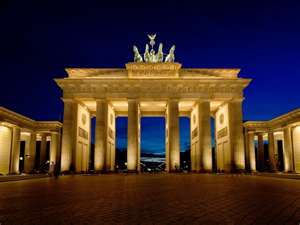 Hobbies 2 – Hobbys 2
LO: Ask and answer questions about hobbies
SC
I know how to use ‘mögen’ and ‘gern’
I can use lots of new verbs to talk about hobbies
I can use different ways of asking questions
I can translate sentences about hobbies